Stefil M, Dixon M, Bahar J, Saied S, Mashida K, Heron O, Shantsila E, Walker L, Akpan A, Lip GY, Sankaranarayanan R
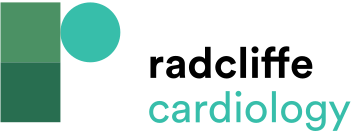 Evidence-based Medications Currently Recommended by the European Society of Cardiology for the Treatment of Chronic Heart Failure With Either Reduced or Mildly Reduced Ejection Fraction
Citation: Cardiac Failure Review 2022;8:e34.
https://doi.org/10.15420/cfr.2022.14
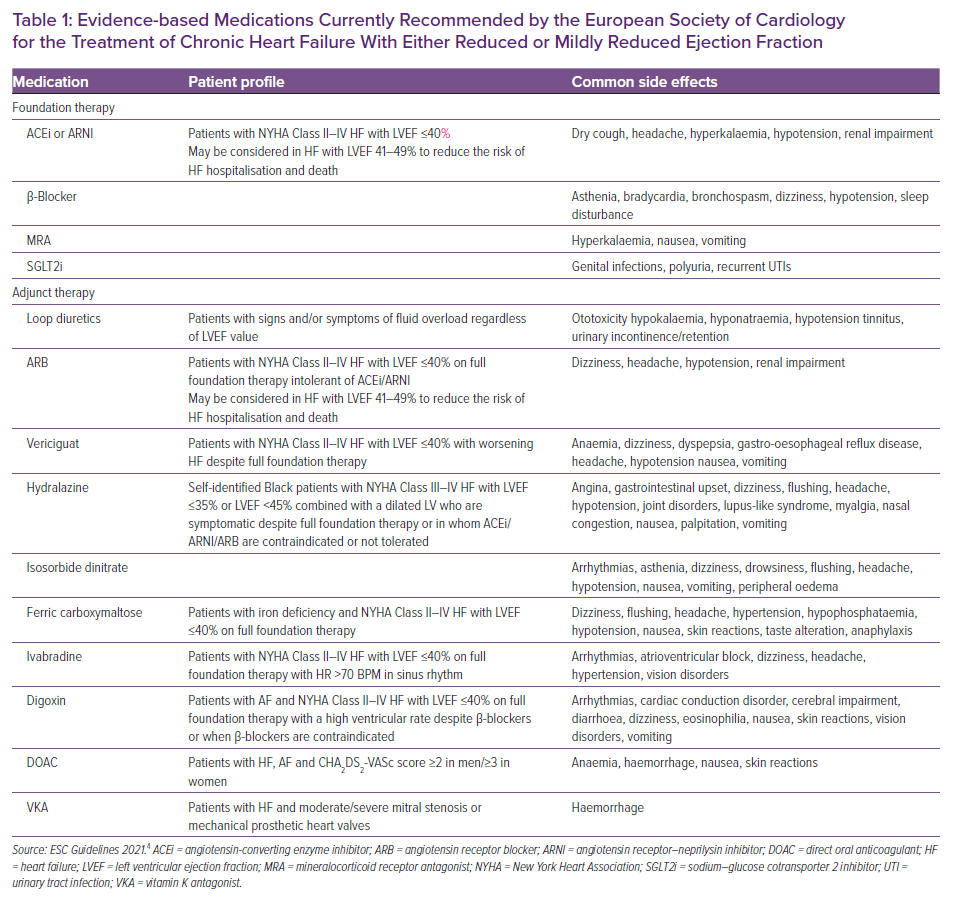